1
ИПОТЕЧНОЕ  КРЕДИТОВАНИЕ ВТБ
Общая презентация о программах  Банка для партнеров
Ноябрь 2018 г.
ПРЕИМУЩЕСТВА ИПОТЕЧНОГО  КРЕДИТОВАНИЯ БАНКА ВТБ
Процентная ставка от 9,3%
Онлайн подача заявки:
Различные способы погашения  кредита:
Первоначальный взнос — от 5%*
Личный кабинет партнера
ВТБ-Онлайн
Кредит без справок о доходе  до 30 млн рублей
Сайт Банка
Банкоматы
Отсутствие комиссий  при оформлении:
Возможность использования  материнского капитала
Отделения Банка
Рассмотрение заявки
Досрочное погашение кредита
Ипотека с государственной  поддержкой
Выдачу кредита
С 1-го месяца, любыми суммами
Досрочное погашение
Сокращения срока или ежемесячного  платежа
*   С использованием материнского капитала. Без использования материнского капитала первоначальный взнос от 15%, для зарплатных клиентов и клиентов из списка приоритетных компаний — 10%.
2
АКЦИЯ ДЛЯ КЛЮЧЕВЫХ  ПАРТНЕРОВ
Процентная ставка	Срок кредита	Первоначальный взнос
от 9,3%*
от 9,0%*	до 30 лет	от 10%**
Цели кредитования
Дополнительные особенности
Приобретение строящегося жилья:
Распространяется на программы:
Квартиры
Апартаменты
Ипотека с материнским капиталом
Программа «Победа над формальностями»
Приобретение готового жилья:

Квартиры
Апартаменты
Таунхаус
Дом с землей
*Процентная ставка указана с учетом акции для ограниченного перечня ключевых партнеров-застройщиков/агентств недвижимости при оформлении комплексного страхования. Размер дисконта по компании уточняйте у сотрудников Банка.
**Для зарплатных клиентов, а также для ограниченного списка ключевых компаний-застройщиков.
3
АКЦИЯ «БОЛЬШЕ МЕТРОВ —  МЕНЬШЕ СТАВКА»
Процентная ставка	Срок кредита	Первоначальный взнос
от 8,9%*
от 9,3%*                        до 30 лет	от 20%
Цели кредитования
Дополнительные особенности
Приобретение квартиры общей/проектной  площадью от 65 кв. метров на первичном  и вторичном рынках недвижимости.
Распространяется на программы:
Ипотека с материнским капиталом  (первоначальный взнос должен быть не менее 20%  без учета средств МСК)
Программа «Победа над формальностями»
Исключение для ограниченного перечня  ключевых компаний-застройщиков:
Приобретение апартаментов общей/проектной  площадью от 65 кв. метров на первичном
и вторичном рынках недвижимости.
Не распространяется на приобретение:
Апартаменты
Таунхаусы
Дома с землей
*   Процентная ставка указана с учетом приобретения строящегося или вторичного жилья при оформлении комплексного страхования.
4
ИПОТЕКА СТРОЯЩЕЕСЯ ЖИЛЬЕ.  ИПОТЕКА ГОТОВОЕ ЖИЛЬЕ
Процентная ставка	Срок кредита	Первоначальный взнос
от 9,6%*
От 10%*                       до 30 лет	от 15%
Цели кредитования
Дополнительные особенности
Приобретение строящегося жилья:
Распространяется на программы:
Квартиры
Апартаменты
Ипотека с материнским капиталом
Программа «Победа над формальностями»
Приобретение готового жилья:

Квартиры
Апартаменты
Таунхаус
Дом с землей
*   Процентная ставка указана при оформлении комплексного страхования.
5
ИПОТЕКА С ГОСПОДДЕРЖКОЙ  ДЛЯ СЕМЕЙ С ДЕТЬМИ
Процентная ставка
Первоначальный взнос
Срок
Максимальная сумма кредита
6%*
8 млн рублей1
3 млн рублей2
6%*
от 15%
до 30 лет**
Ипотечный продукт
Требование к объекту недвижимости
Ипотека. Готовое жилье
Ипотека. Строящееся жилье
Приобретаемое у юридического лица готовое  жилое помещение (юридическое лицо —  первый собственник)
Исключение: инвестиционный фонд, в том числе его управляющая компания
Строящееся в соответствии с 214-ФЗ от 30.12.2004 г.  жилое помещение
Заемщик и поручитель
Дополнительная информация
Граждане Российской Федерации,
у которых появился 2-ой и/или 3-ий ребенок  в период с 01.01.2018 г. до 31.12.2022 г.
Оба родителя и дети должны быть гражданами  Российской Федерации
Приобретение апартаментов по данной Программе  невозможно
Расчеты по сделке после государственной регистрации
* Процентная ставка действует на льготный период от 3-х до 8-ми лет при условии оформления личного и имущественного страхования. После окончания льготного периода: процентная ставка  рассчитывается как ключевая ставка ЦБ РФ на дату подписания КД+2 п.п.
** Льготный период — от 3-х до 8-ми лет.
Для приобретения жилья, расположенного в Москве, Московской области, Санкт-Петербурге и Ленинградской области.
Для приобретения жилья, расположенного в иных регионах.
6
ИПОТЕКА ПО 2-М ДОКУМЕНТАМ.  ПОБЕДА НАД ФОРМАЛЬНОСТЯМИ
Процентная ставка
Срок кредита
Первоначальный взнос
Максимальная сумма кредита
от 9,6%*
От 10%*
до 20 лет
от 30%**
до 30 млн руб.***
Продукты кредитования
Дополнительные особенности
Приобретение строящегося жилья
Приобретение готового жилья  (квартиры и апартаменты)
Акция для застройщиков
Акция «Больше метров — меньше ставка»
Подтверждение первоначального взноса в течение  1 (одного) календарного месяца после принятия  положительного решения по кредиту.
Перечень документов
Паспорт
Анкета
СНИЛС
*	Процентная ставка указана с учетом акции «Больше метров — меньше ставка».
**    Для ограниченного списка ключевых компаний-застройщиков.
***   Для Москвы, Московской области и г. Санкт-Петербург.
7
ПРОГРАММА «ЛЮДИ ДЕЛА»
Процентная ставка	Срок кредита	Первоначальный взнос	Максимальная сумма кредита
от 9,1%*
от 9,5%*         до 30 лет	от 10%**	60 млн руб.***
Цели кредитования
Дополнительные особенности
Приобретение строящегося жилья:
Кредит предоставляется заемщикам, трудящимся  в следующих сферах деятельности:
Здравоохранение
Управление
Образование
Правоохранительные органы
Квартиры
Апартаменты
Приобретение готового жилья:
Квартиры
Апартаменты
Таунхаус
Дом с землей
*	Процентная ставка указана при оформлении комплексного страхования.
**    Для зарплатных клиентов, а так же для ограниченного списка ключевых компаний-застройщиков.
***   Для Москвы, Московской области, г. Зеленоград (г. Москва), г. Санкт-Петербург, Ленинградской обл.
8
ИПОТЕКА ДЛЯ ВОЕННЫХ
Процентная ставка	Срок кредита	Первоначальный взнос	Максимальная сумма кредита
9,3%
9,3%                  до 20 лет	от 15%	2 435 тыс. руб.
Продукты кредитования
Перечень документов
Приобретение строящегося жилья

Приобретение готового жилья:
Квартиры
Другие объекты вторичного рынка
Паспорт
Сертификат  участника НИС
Анкета
Дополнительные особенности

Возраст заемщика на момент погашения кредита  не должен превышать 45 лет.
9
ИПОТЕКА  РЕФИНАНСИРОВАНИЕ
Процентная ставка	Срок кредита	Сумма кредита
от 8,8%*
от 9,2%*                           до 30 лет	до 30 млн руб.**
Дополнительные особенности
Максимальная сумма кредита  от стоимости объекта
Рефинансирование собственных кредитов  в рублях возможно:
По стандартным программам до 85%
при условии увеличения суммы кредита
не менее чем на 500 000 руб.
В рамках продуктового предложения
«Победа над формальностями» до 50%,  но не более остатка задолженности
по основному долгу
Для з/п клиентов Банка 90%
*   Процентная ставка указана для зарплатных клиентов сегмента «Люди дела» при оформлении комплексного страхования.
** Для г. Москвы, Московской области, г. Санкт-Петербург, Ленинградской области.
10
НЕЦЕЛЕВОЙ КРЕДИТ
Процентная ставка	Срок кредита	Максимальная сумма кредита
от 11,3%*
От 11,7%*                         до 20 лет	до 15 млн руб.**
Цели кредитования
Дополнительные особенности
Приобретение земельного участка
Оплата обучения или лечения
Ремонт и благоустройство уже приобретенной  квартиры/загородного дома
Прочие цели
Обеспечение — квартира
Сумма кредита до 50% от оценочной стоимости  закладываемой квартиры
Важно

Программа не распространяется на собственников бизнеса
*  Процентная ставка указана для зарплатных клиентов при оформлении комплексного страхования.
** Для г. Москвы, Московской области, г. Зеленоград (г. Москва), г. Санкт-Петербург, Ленинградской области.
11
ИПОТЕЧНЫЙ БОНУС
Процентная ставка	Срок кредита	Максимальная сумма кредита
12,5%
12,5%                                до 5 лет	до 5 млн руб.*
Перечень документов
Особенность
Паспорт гражданина РФ
Справка 2-НДФЛ или справка по форме  Банка за последние 6 месяцев
Страховое свидетельство государственного  пенсионного страхования (СНИЛС)
При сумме кредита свыше 500 тыс. рублей —  копия трудовой книжки или трудового  договора, заверенных в отделе кадров
по месту работы
Только для действующих ипотечных  заемщиков любых Банков
Для держателей зарплатных карт Банка  ВТБ подтверждение дохода и занятости  не требуется
*  Для зарплатных клиентов.
12
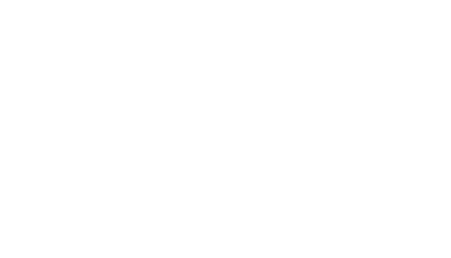 13
ДОКУМЕНТЫ ДЛЯ ПОДАЧИ  ИПОТЕЧНОЙ ЗАЯВКИ
Дополнительные особенности

Для Заемщиков мужского пола моложе  27 лет предоставление военного билета  обязательно

Для «зарплатных» клиентов Банка
ВТБ (ПАО) — доход и трудовая занятость  подтверждаются выпиской по счету  зарплатной карты. Копия трудовой  книжки и справки о доходе не требуются
Обязательные документы
Анкета
Паспорт
Копия  трудовой  книжки
2-НДФЛ/
Справка
по форме Банк
Дополнительные документы
Военный  билет
Документ
об образовании
Автомобиль
Квартира
14
32
ИПОТЕЧНАЯ СДЕЛКА
СХЕМА ВЗАИМОДЕЙСТВИЯ.  СТРОЯЩЕЕСЯ ЖИЛЬЕ/  ГОТОВОЕ ЖИЛЬЕ
Консультация с менеджером  компании и выбор объекта
Сбор пакета документов  для рассмотрения заявки  на кредит
Рассмотрение Банком  заявки на ипотечный кредит  2 дня
Получение решения  по кредиту
Предоставление проекта  ДДУ в Банк на согласование  1 день
Получение согласия  из страховой компании.
Страхуется только жизнь  и здоровье
Согласование даты  сделки, учитывая  пожелания Клиента
Подписание:
ДДУ, Кредитного договора,  Договора страхования
Регистрация документов  в Регистрационной палате
16
СХЕМА РАСЧЕТОВ.  АККРЕДИТИВ/  БАНКОВСКИЙ СЕЙФ
Заемщик
Застройщик
Заемщик
Банк
Подписание
ДУДС/ДУПТ-214 ФЗ
Открытие
аккредитива на сумму  договора долевого участия  с указанием необходимых  условий по исполнению  аккредитива*
Банк
Застройщик
Застройщик
Банк
Информирование  об открытии  аккредитива
Регистрация
ДУДС 214 ФЗ
в регистрационной  палате
Предоставление  зарегистрированных  документов в Банк  для исполнения  аккредитива
Перевод денежных  средств на счет  Застройщика
Аккредитив
от 1500 руб.
* При предоставлении скана зарегистрированного договора для ключевых застройщиков, входящих в список приоритетных.  При предоставлении оригиналов документов представителями компаний.
17
РАСХОДЫ ПО СДЕЛКЕ.  СТРОЯЩЕЕСЯ ЖИЛЬЕ/  ГОТОВОЕ ЖИЛЬЕ
Страхование
Расчеты с Застройщиком
Оценка
Страхование жизни
и трудоспособности (при желании)*

0,2%-0,5% от суммы кредита,  увеличенной на 10%
• 4000-6000 руб.***
Аккредитив от 1500 руб.**

Безналичный перевод от 1500 руб.

Без комиссии (если счет продавца  открыт в ВТБ)
*	Жизни и трудоспособности. Тариф для каждого заемщика рассчитывается индивидуально.
**    Открытие и исполнение аккредитивов для приоритетных компаний.
***  Отчет об оценке при необходимости.
18
36
СПАСИБО!
Банк ВТБ (ПАО). Генеральная лицензия Банка России № 1000.